玻璃器皿画法
美术组    张桔
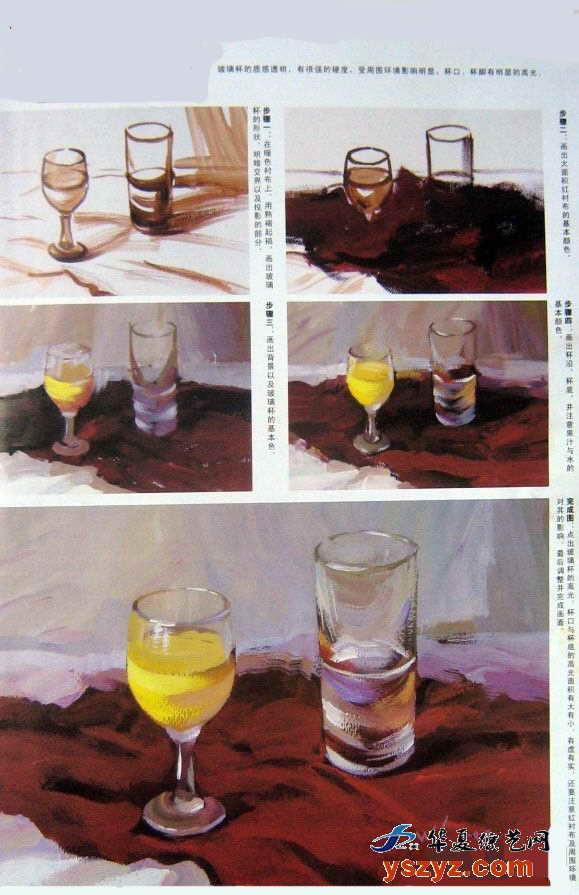 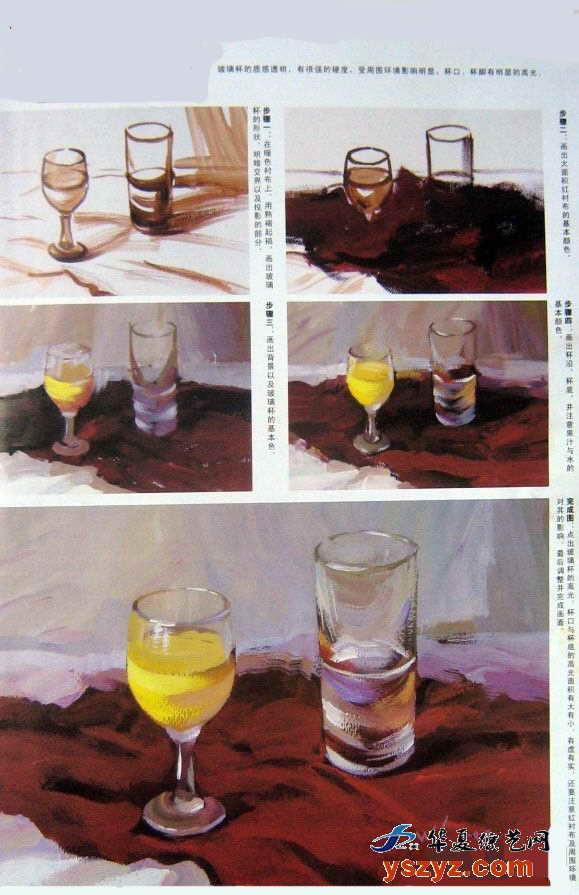 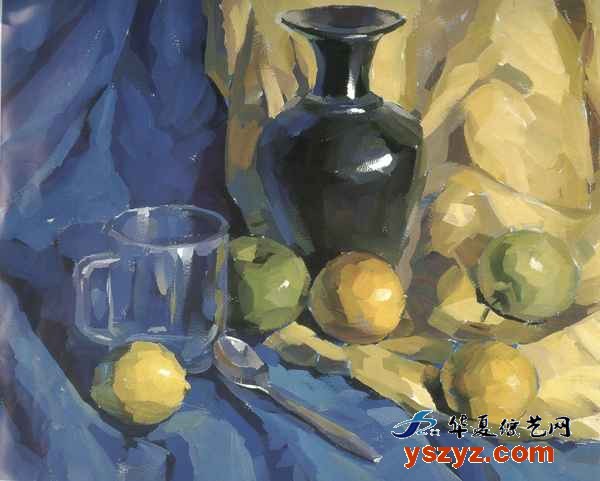 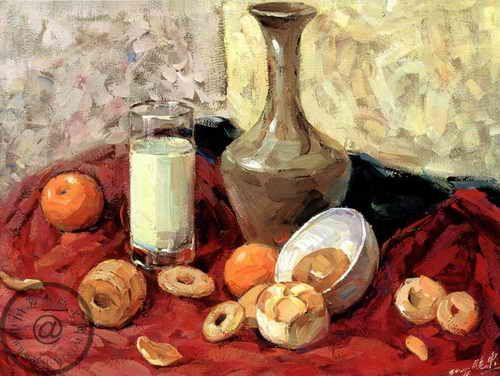 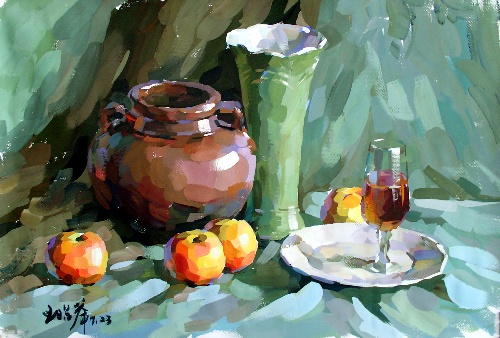 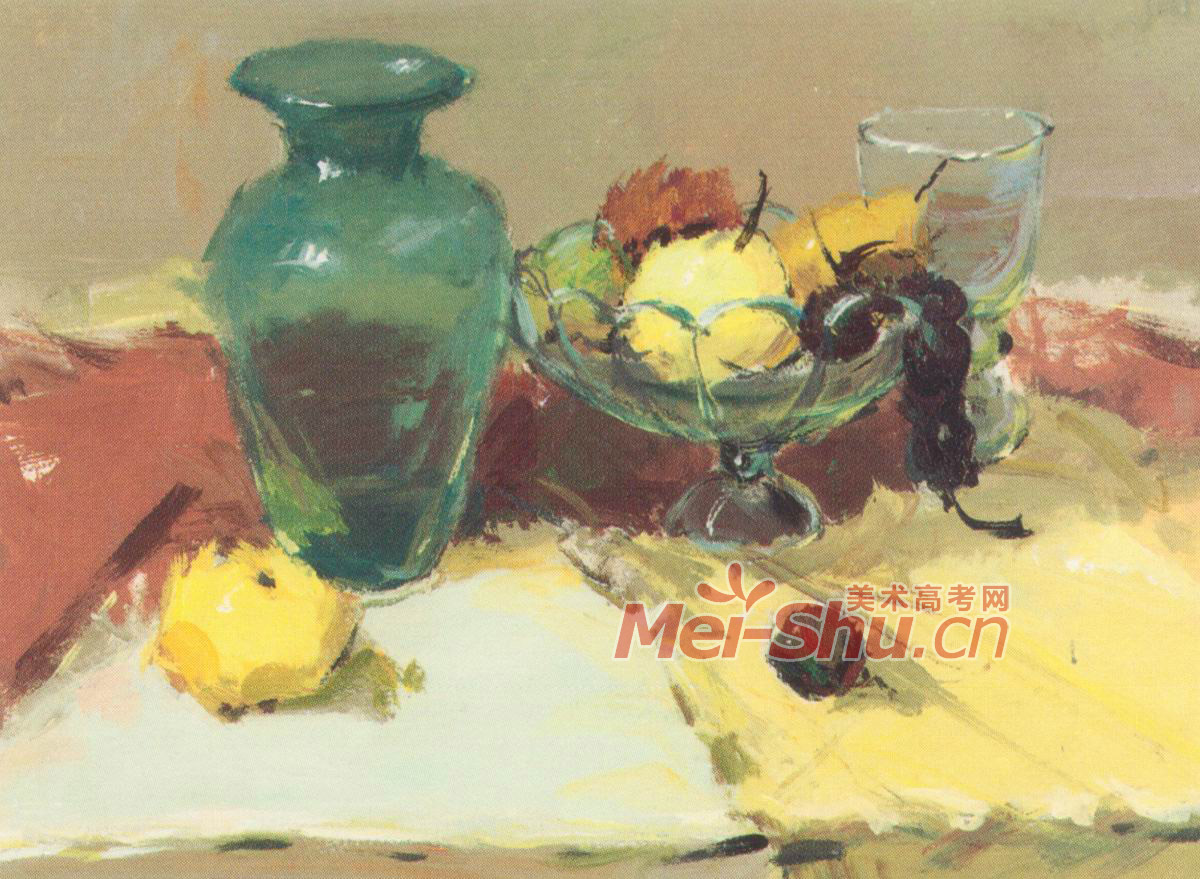 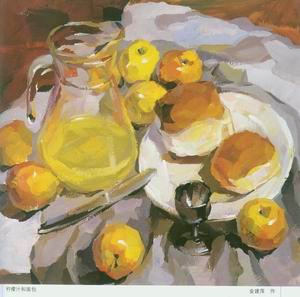 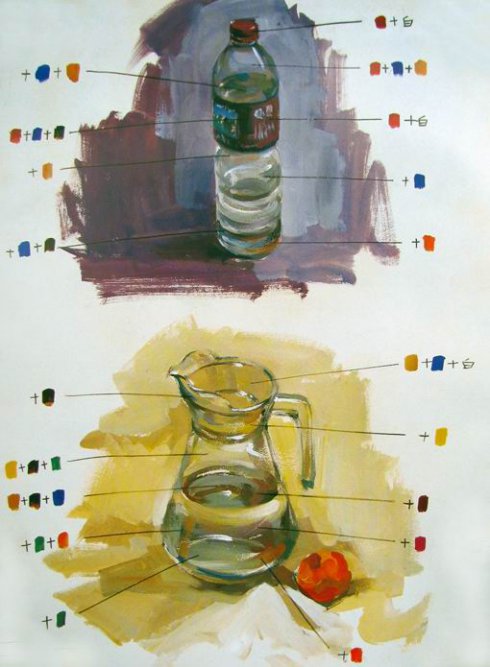 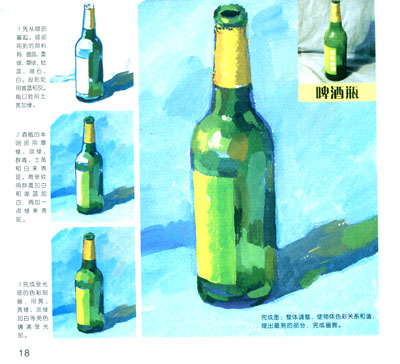 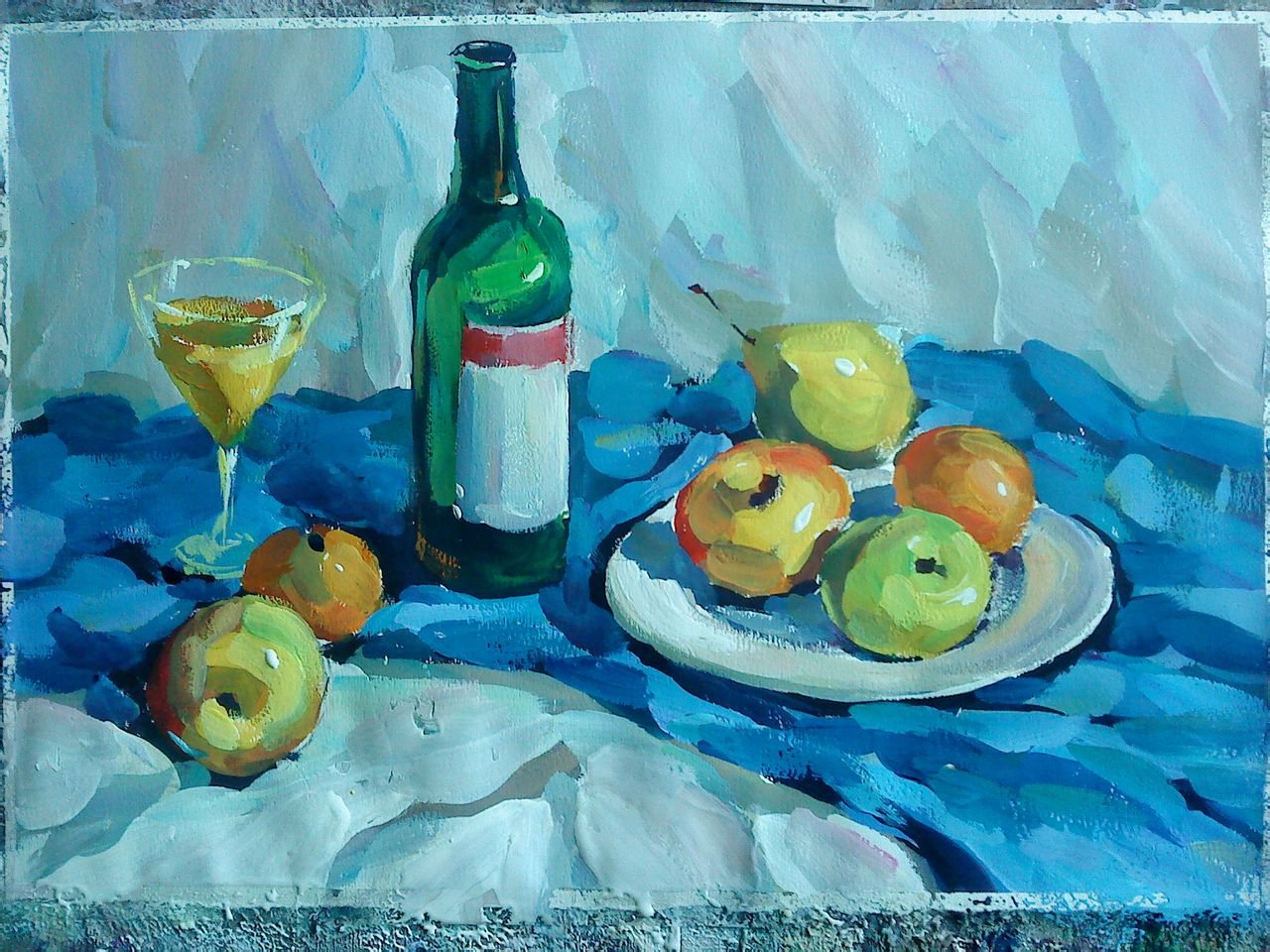 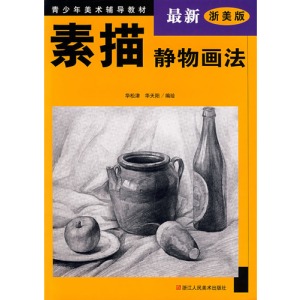 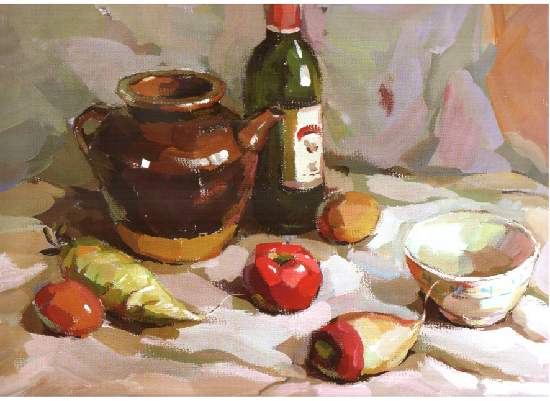 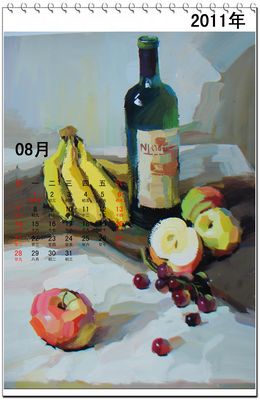 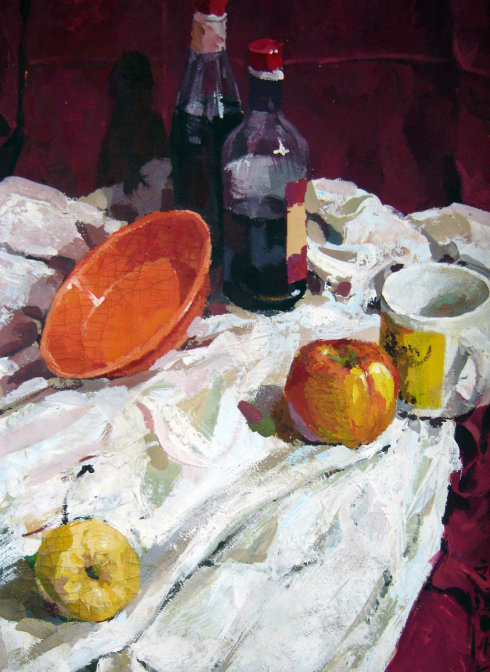 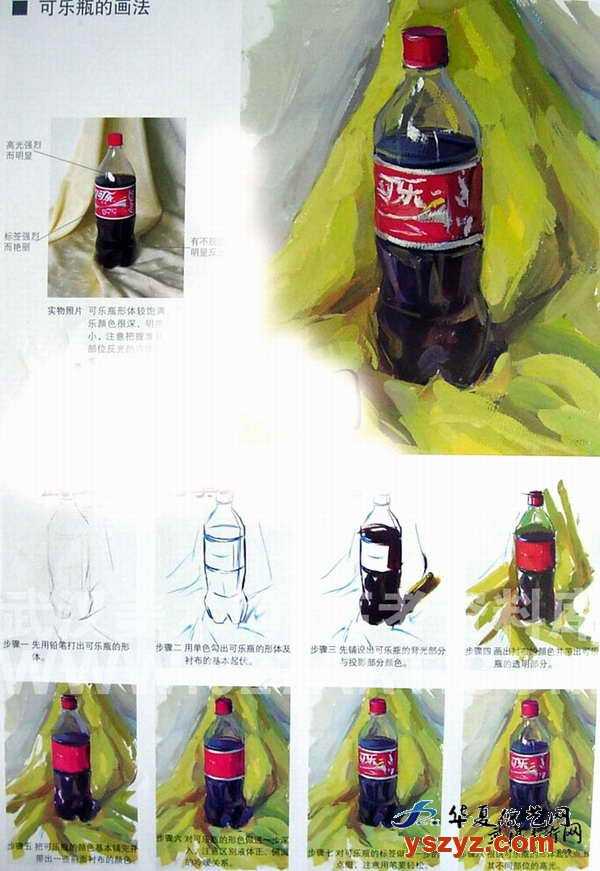 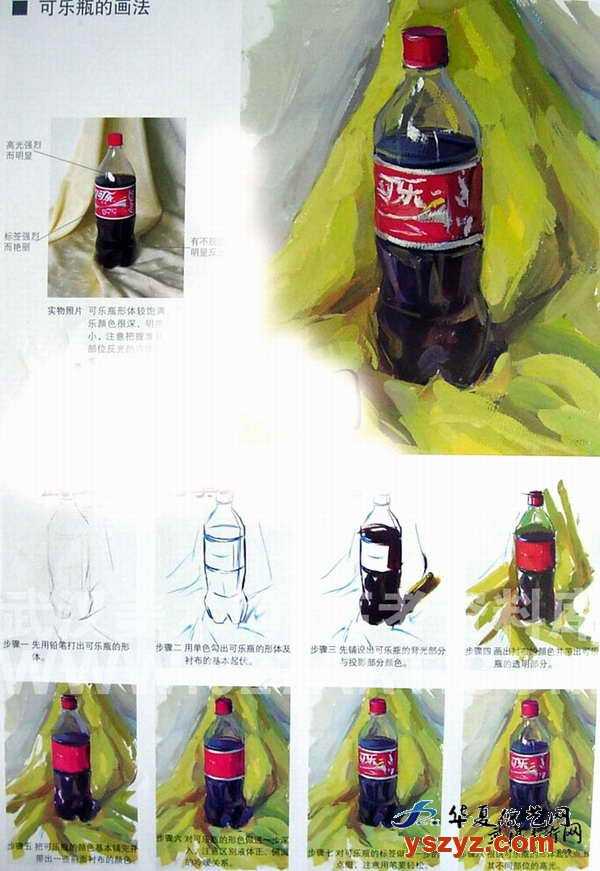 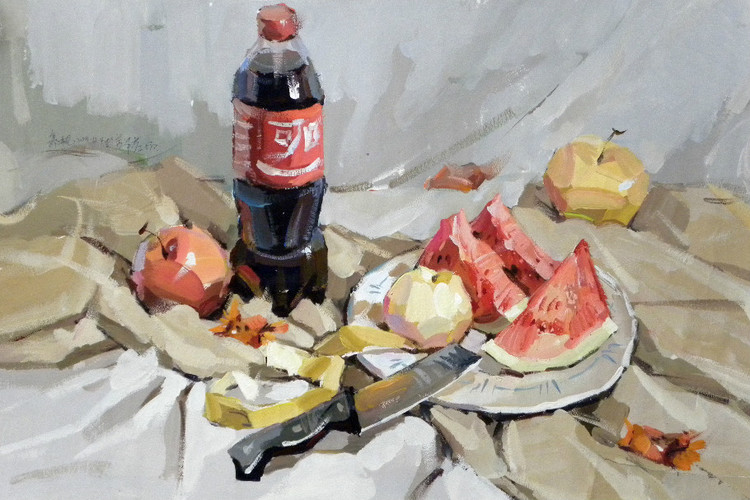 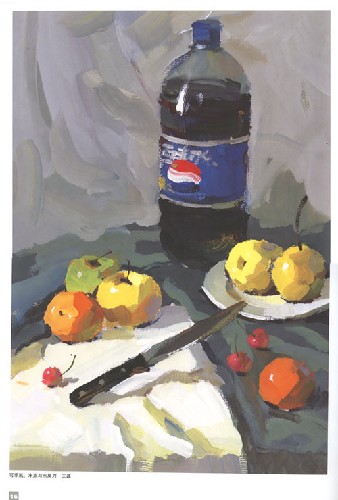 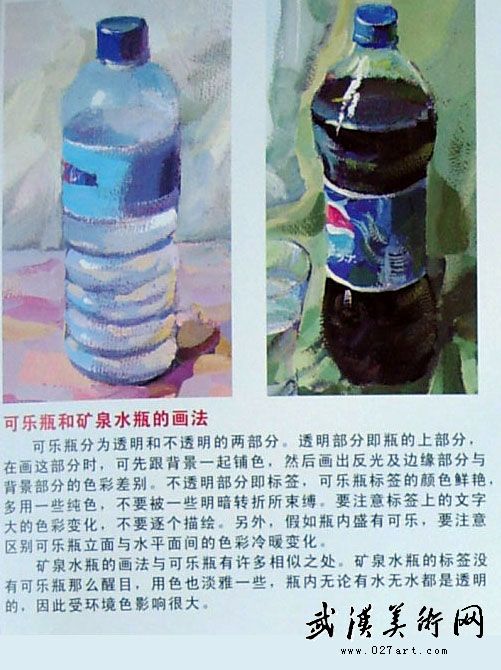 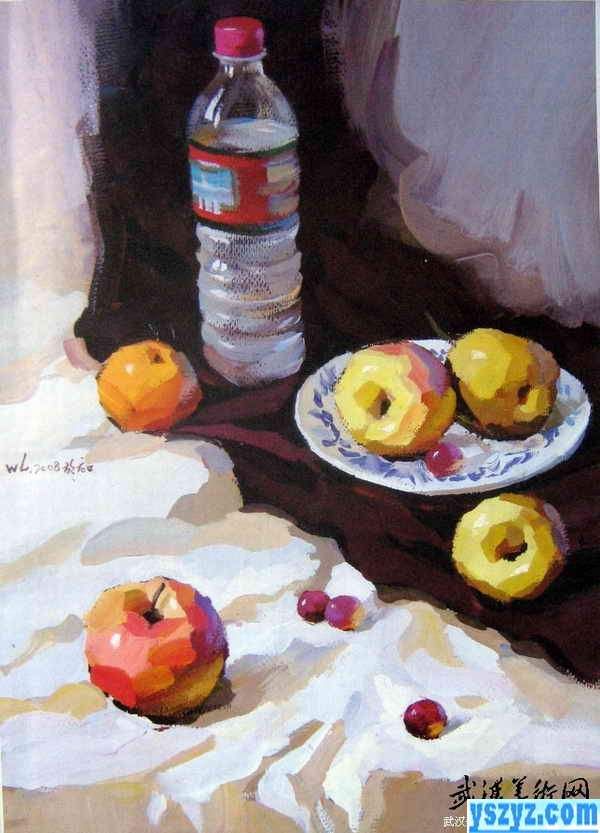 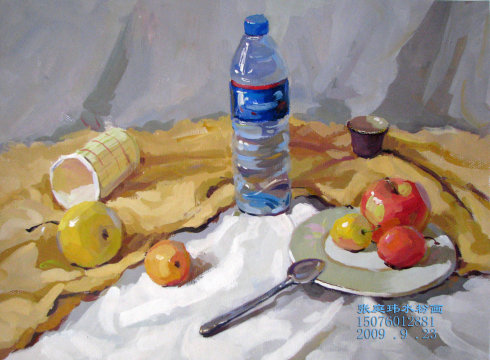 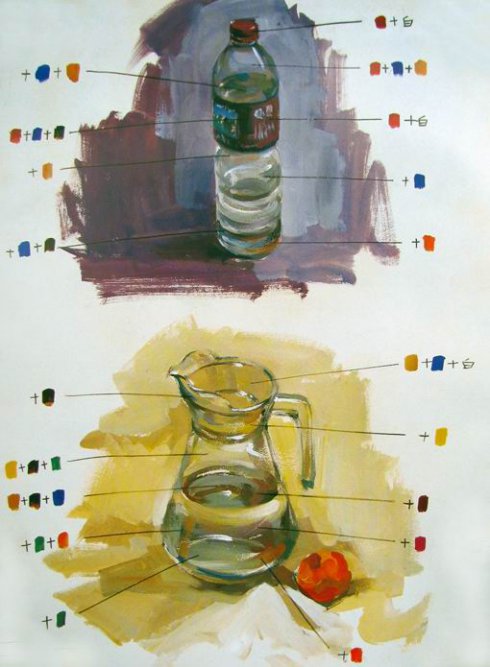